Yolo County Child Care Needs Assessment
March 2021  l  Executive Summary
The Yolo County Local Child Care Planning Council aims to address the child care needs of all families in Yolo County. As part of this process, the Council completes a needs assessment to better understand the current child care needs in Yolo County, document the ways needs have changed over time, and develop strategies to respond to these needs.  The 2020 needs assessment collected data from several sources including the California Department of Education, Yolo County Child Welfare Department, U.S. Census American Community Survey, Community Care Licensing, Yolo County Office of Education, Yolo County Children’s Alliance, and Children’s Home Society of California. It was also informed by a First 5 Yolo Child Care Provider Survey as well as a child care community forum held in February 2021.
How many children in Yolo County need child care?
Over 35,000 children ages 0-12 live in Yolo County. Approximately 24,000 have all parents in the workforce and need child care. The greatest percent of children who need child care are 5-12 years olds (64%), followed by children ages 0-2 (21%) and children ages 3-4 (15%). Sixty percent of working families (n=14,670) make less than 85% of the state median income and therefore qualify for subsidized child care.
All Parents in the Workforce 
At or Below 85% State Median Income
All Parents in the Workforce
Total: 14,670 children
Total: 24,126 children
How many child care slots are available in Yolo County ?
In Yolo County, there are 9,122 child care slots. This includes licensed child care centers, family child care homes, and licensed exempt providers (also known as family, friend, and neighbor providers). The greatest number of slots are for preschool age children, followed by children ages 5-12 and children 0-2 (n-1,189). The majority of slots are available through licensed child care centers (n=5,423).
Child Care Spaces in Yolo County,
by Type of Care
Child Care Capacity in Yolo County, 
by Age Group
9,122 total slots
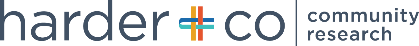 Opportunities Moving Forward

The following themes were identified during the child care forum by stakeholders across regions in Yolo County.



Explore how the strategies used to increase the number of preschool slots can be applied to infant and school age slots.





Identify opportunities to strengthen the child care workforce including recruitment, compensation, 
and retention. 




Continue to offer training and technical support to child care providers, including license exempt, family, friend, and neighbors.




Continue to work towards establishing a unified early learning infrastructure in Yolo County, including coordinating efforts to identify and promote available
 child care.





Leverage the current attention on child care needs to increase awareness and advocate for change, including increased funding for quality subsidized child care. 




Review recommendations for regional-specific approaches to supporting child care and engage local advocates to assist in 
support strategies.
How much does child care cost in Yolo County ?
Average annual cost for an infant and preschool age child:
$36,712
Licensed Center 
(full time)
Child Care Needs for Working Parents Eligible for 
State Subsidy in Yolo County
$25,116
Licensed Family Home (full time)
What is the unmet need for child care in Yolo County?
10,653
Deficit
An additional 15,004 child care slots are needed to provide child care  for all working parents in Yolo County . The greatest need is child care for infants (3,834 deficit) and school-aged (5-12) children (11,810 deficit).
Child Care Needs for Working Parents in Yolo County
15,004 
Deficit
Over 10,000 of these slots must be subsidized to meet child care needs among families at or below 85% of the state median income.